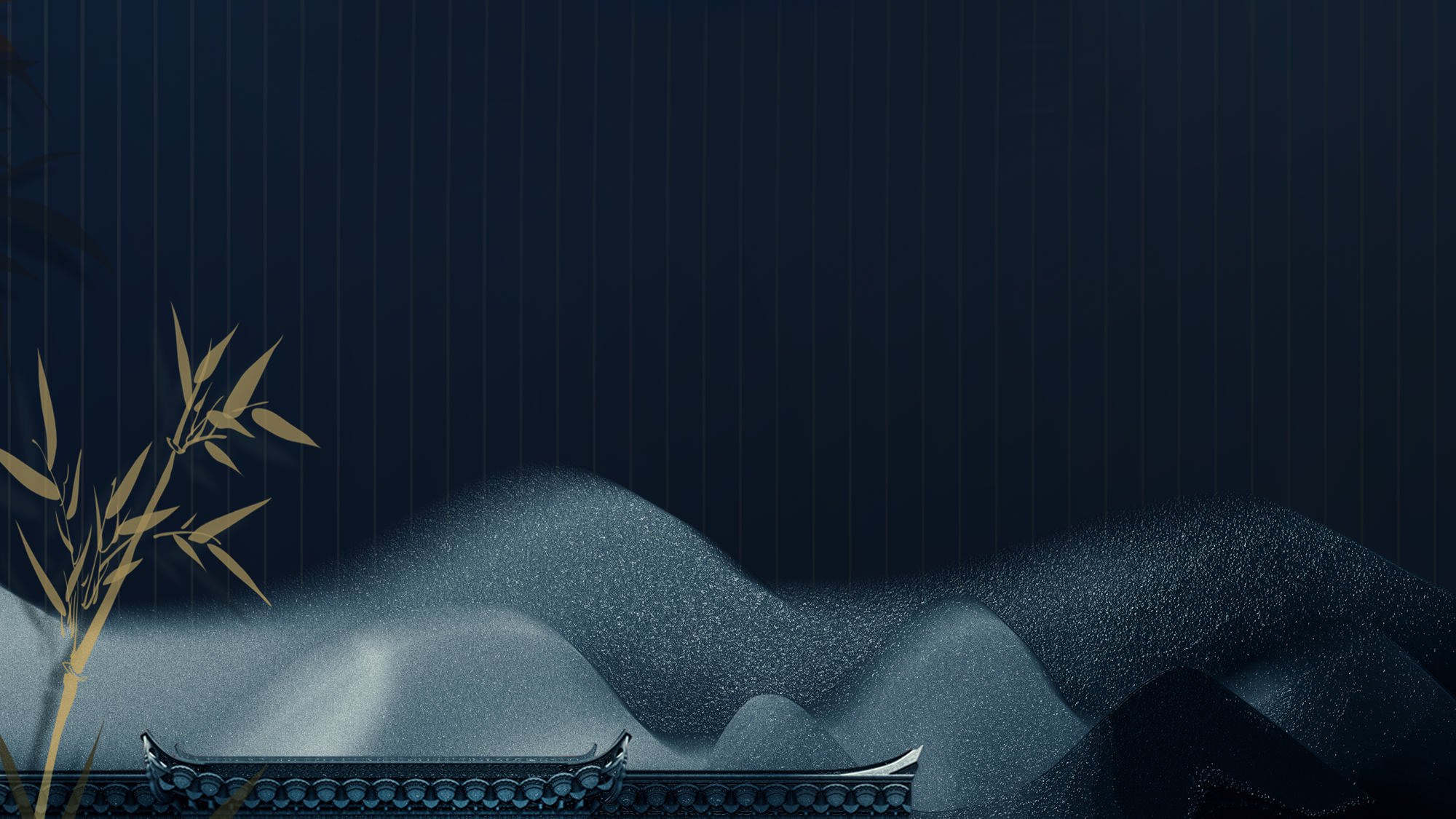 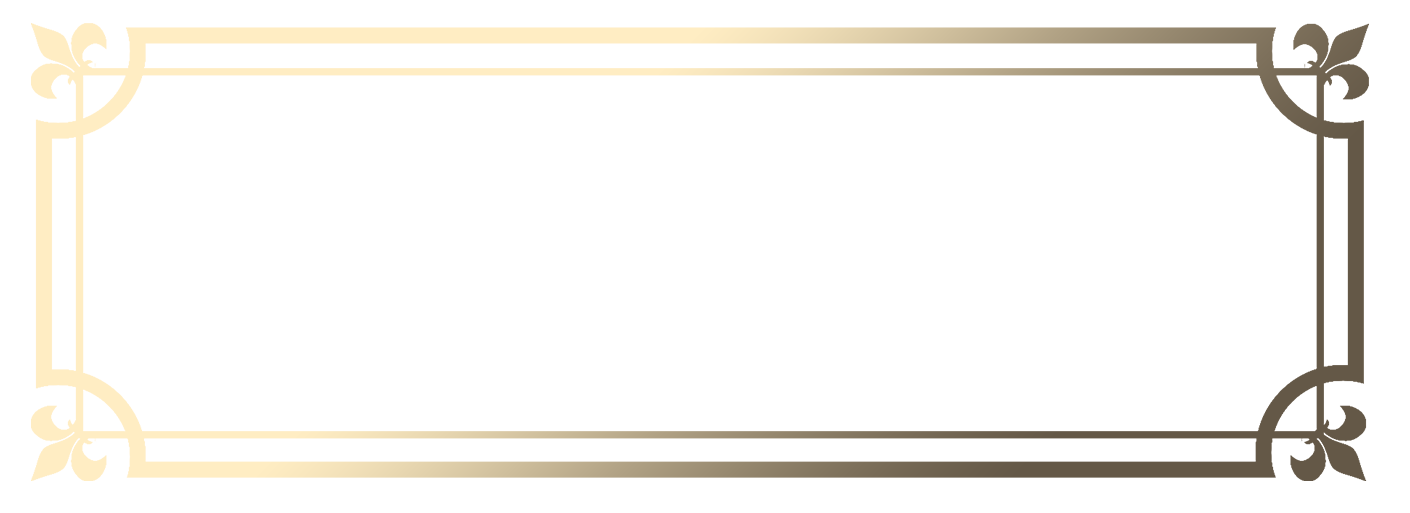 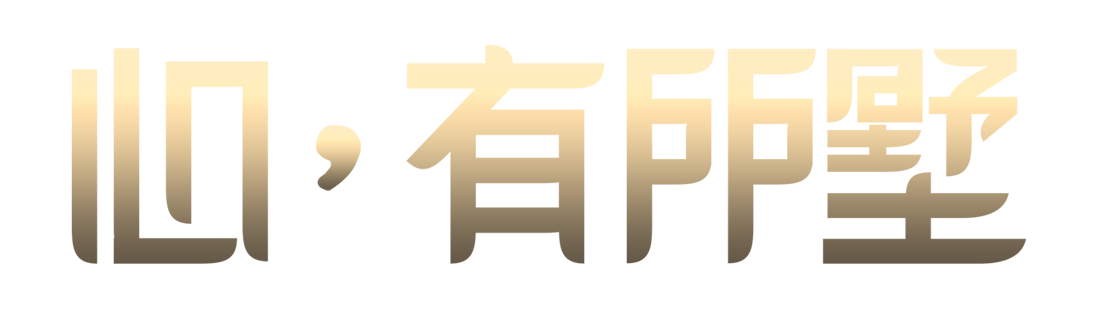 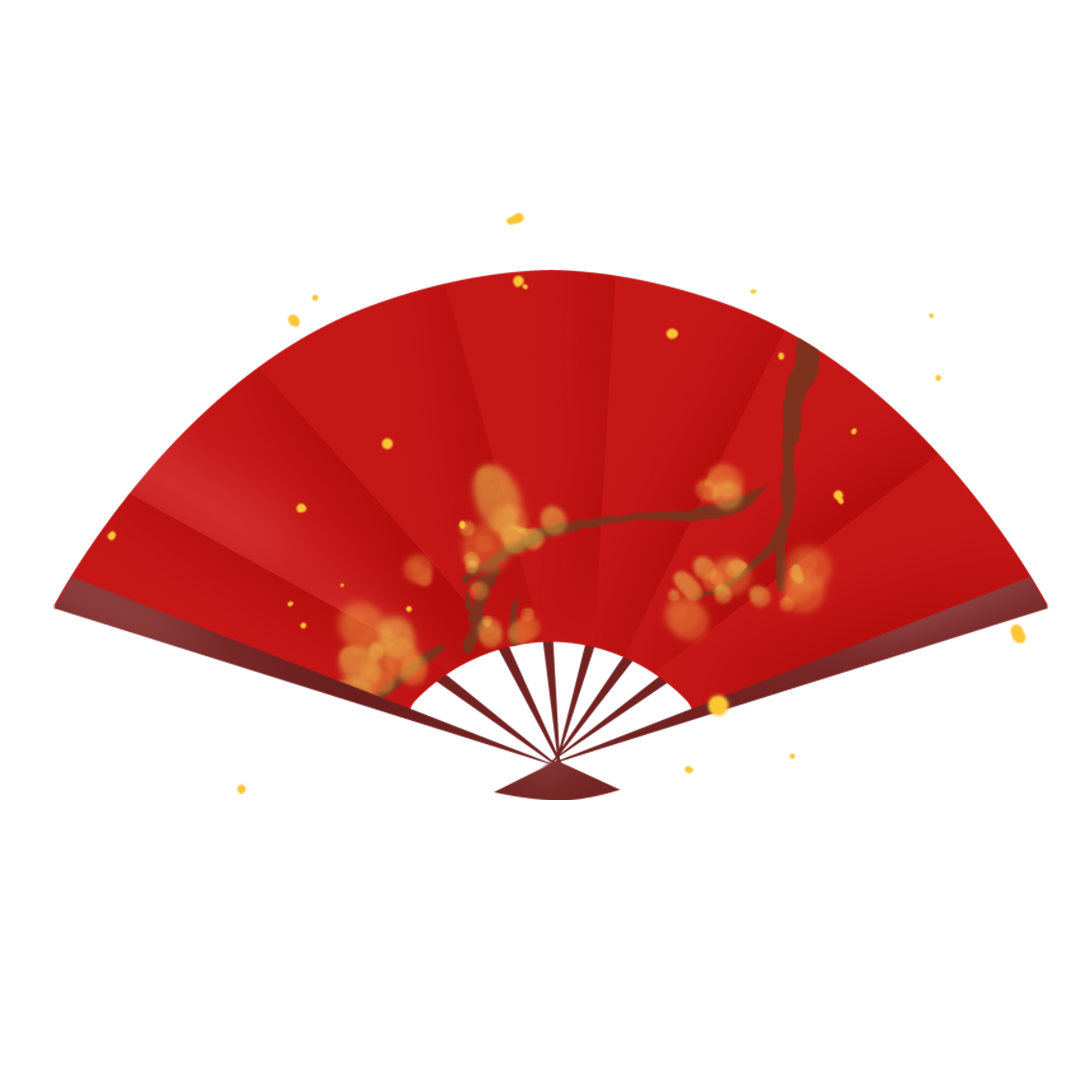 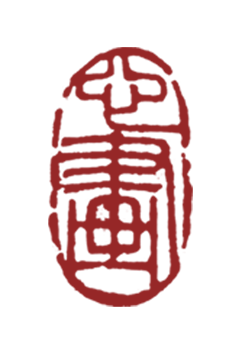 房地产行业工作汇报PPT模板
汇报人：好客模板
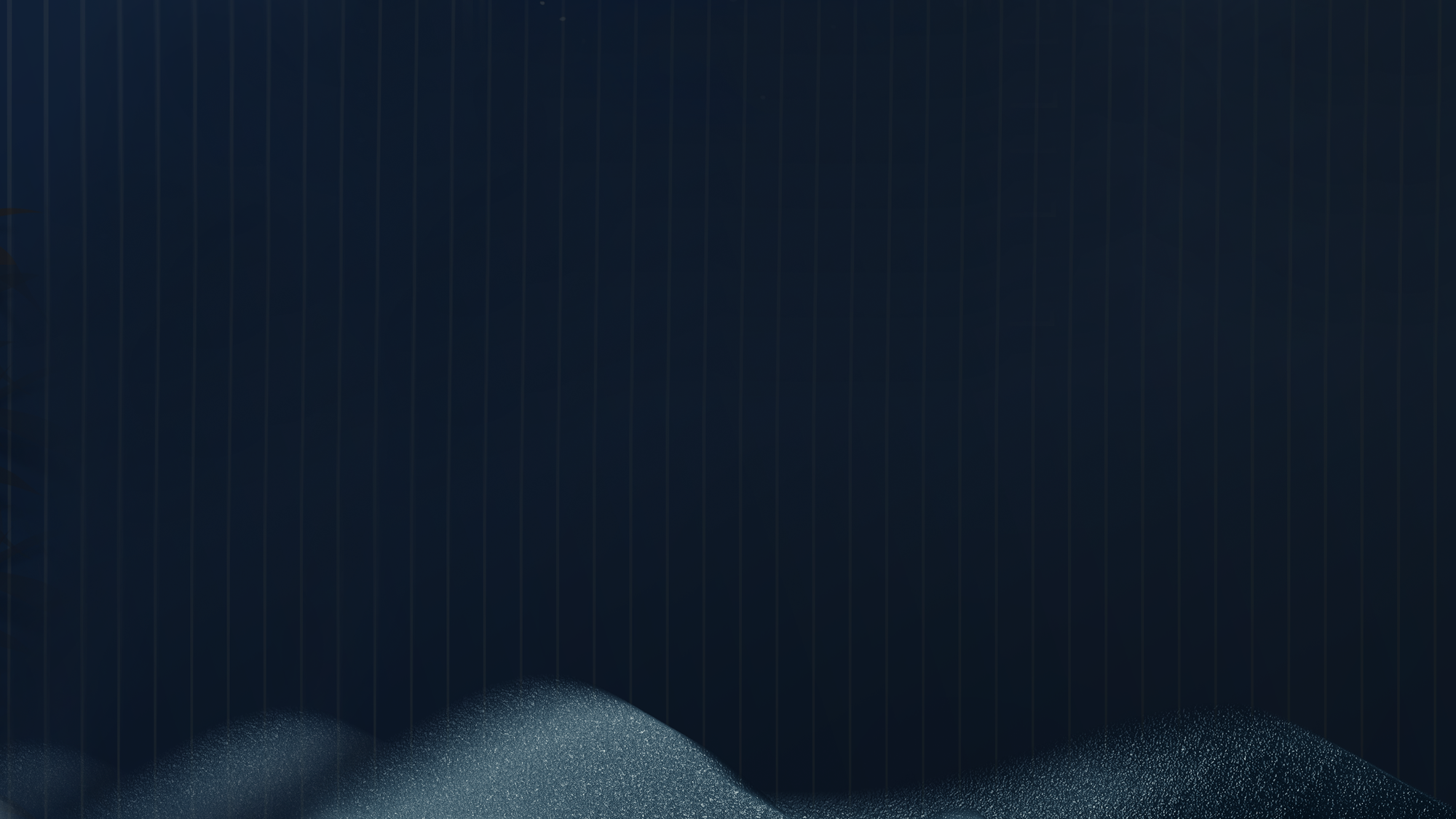 01
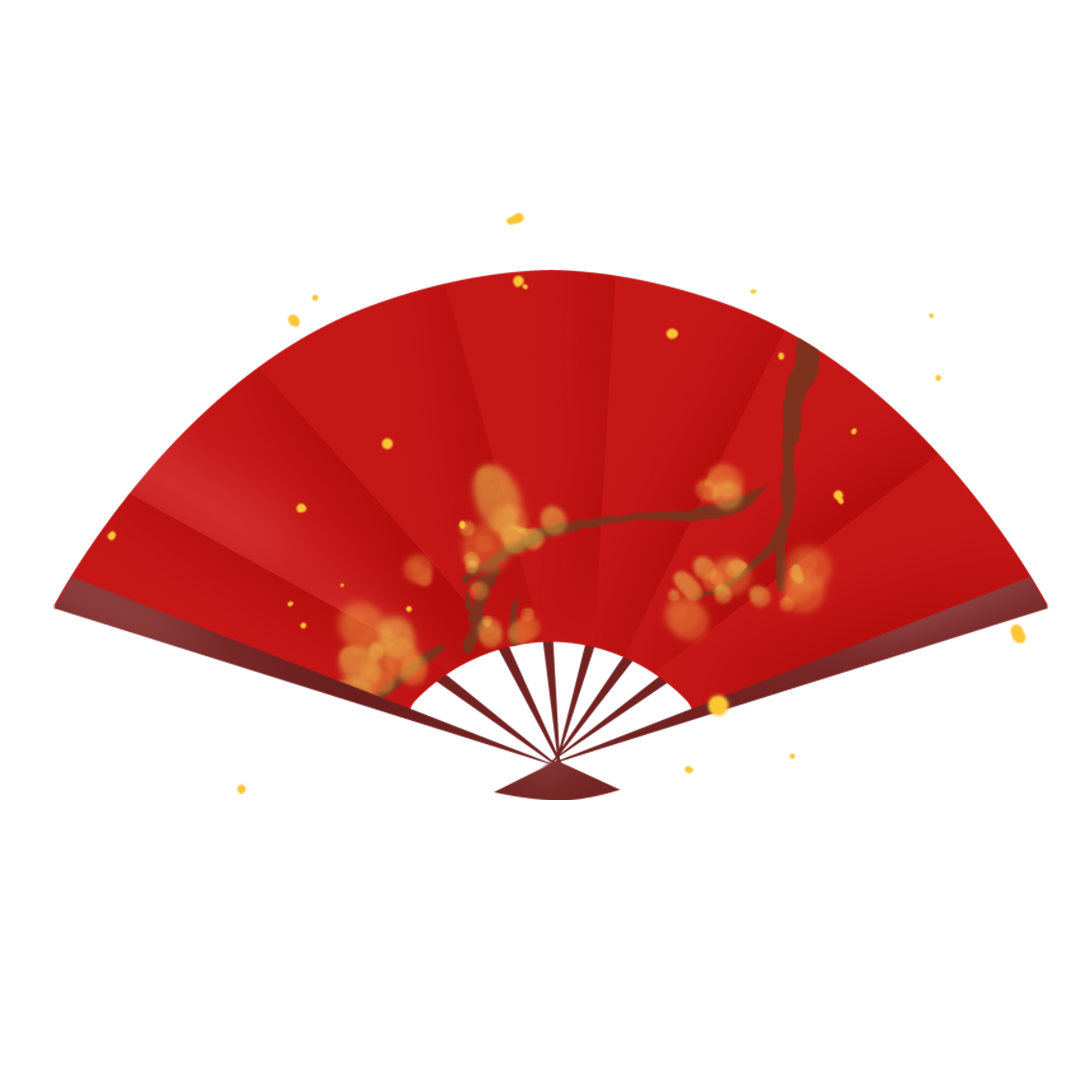 请在此处输入内容
Enter your text Enter your text
CONTENTS
目录
02
请在此处输入内容
Enter your text Enter your text
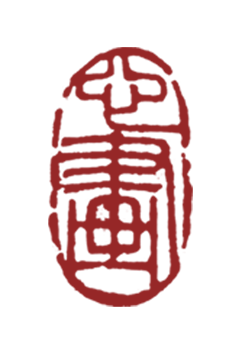 03
请在此处输入内容
Enter your text Enter your text
04
请在此处输入内容
Enter your text Enter your text
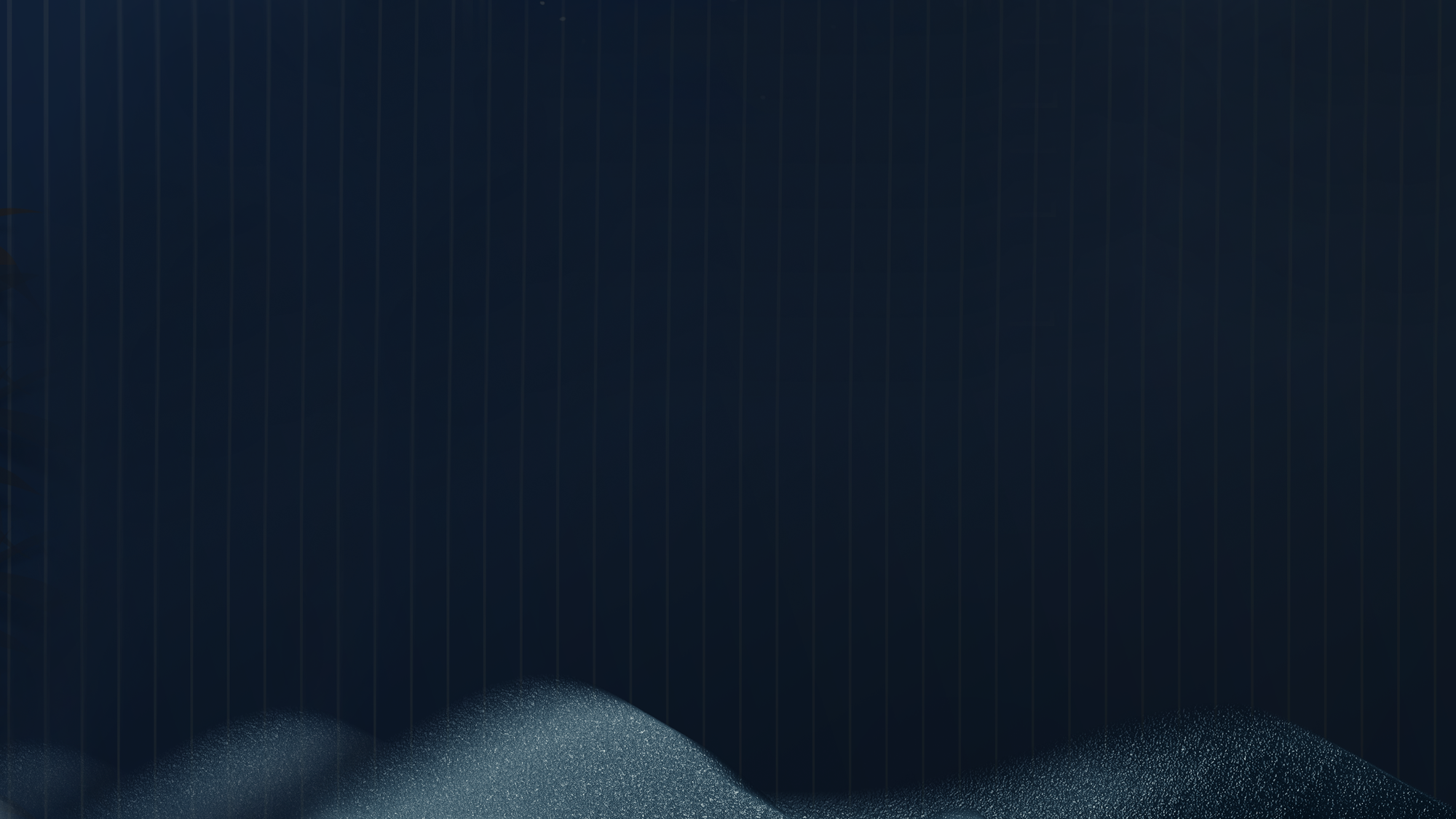 PART 01
请输入标题内容
English Title
请输入标题
请输入标题
感谢您使用好客模板www.haoke.comPPT模板，请在此输入您需的文字内容，感谢您使用PPT模板
……
感谢您使用PPT模板，请在此输入您需的文字内容，感谢您使用PPT模板
……
请输入标题
Text here
感谢您使用PPT模板，请在此输入您需的文字内容，感谢您使用PPT模板
……
Text here
感谢您使用PPT模板，请在此输入您需的文字内容，感谢您使用PPT模板
……
Text here
WHAT
HOW
WHO
WHEN
输入标题
输入标题
输入标题
输入标题
感谢您使用PPT模板，请在此输入您需的文字内容，感谢您使用千
……
感谢您使用PPT模板，请在此输入您需的文字内容，感谢您使用千
……
感谢您使用PPT模板，请在此输入您需的文字内容，感谢您使用千
……
感谢您使用PPT模板，请在此输入您需的文字内容，感谢您使用千
……
感谢您使用PPT模板，请在此输入您需的文字内容，感谢您使用千
……
感谢您使用PPT模板，请在此输入您需的文字内容，感谢您使用千
……
Text here
Text here
Text here
Text here
Text here
Text here
Text here
Text here
Copy paste fonts. Choose the only option to retain text.
……
Copy paste fonts. Choose the only option to retain text.
……
Copy paste fonts. Choose the only option to retain text.
……
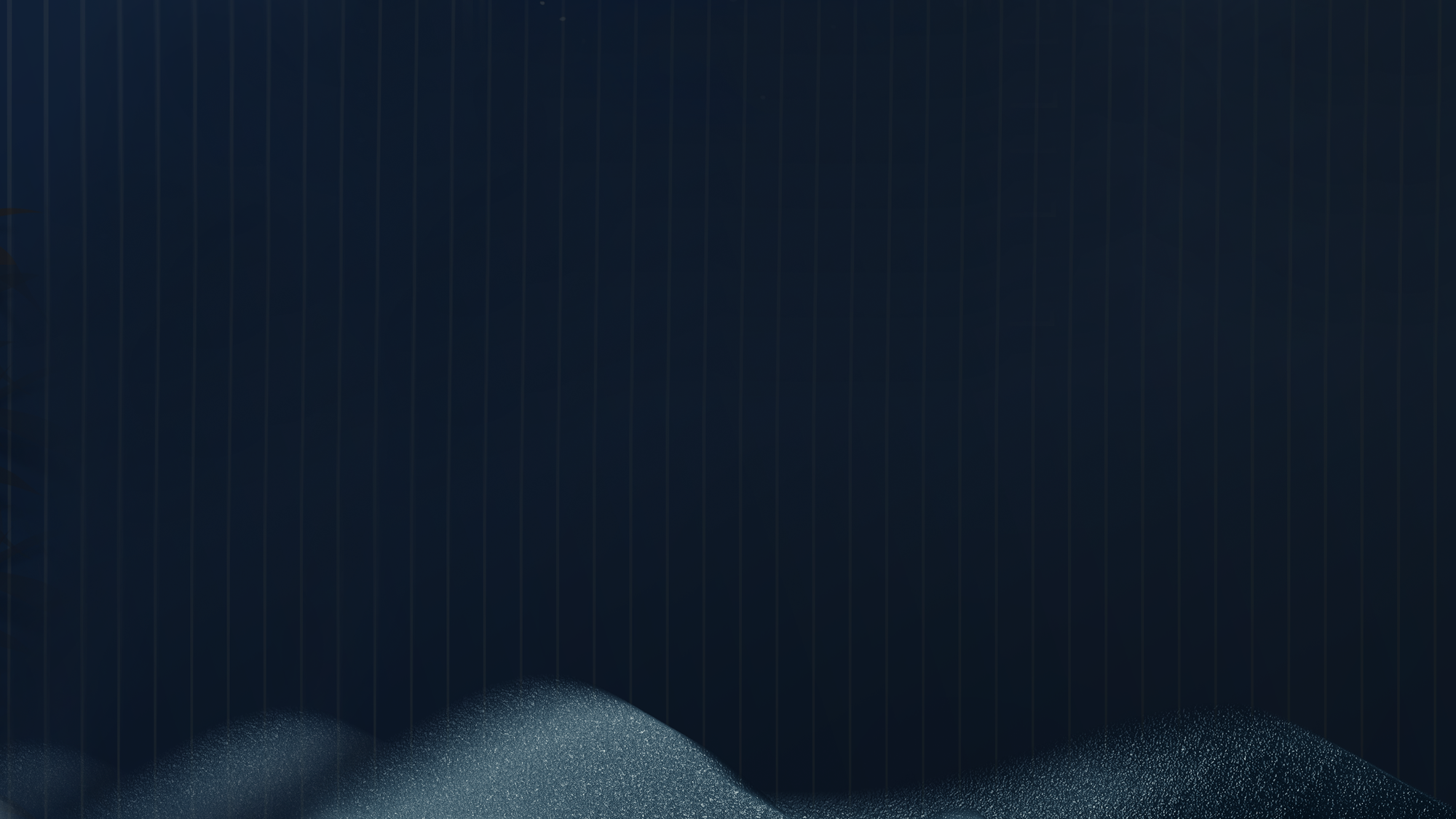 PART 02
请输入标题内容
English Title
标题文字添加
标题文字添加
标题文字添加
此部分内容作为文字排版占位显示（建议使用主题字体）
此部分内容作为文字排版占位显示（建议使用主题字体）
此部分内容作为文字排版占位显示（建议使用主题字体）
标题文字添加
标题文字添加
标题文字添加
标题文字添加
标题文字添加
标题文字添加
标题文字添加
标题文字添加
标题文字添加
此部分内容作为文字排版占位显示（建议使用主题字体）
此部分内容作为文字排版占位显示（建议使用主题字体）
此部分内容作为文字排版占位显示（建议使用主题字体）
此部分内容作为文字排版占位显示（建议使用主题字体）
标题文字添加
标题文字添加
标题文字添加
标题文字添加
单击此处添加文本单击此处添加文本单击此处添加文
单击此处添加文本单击此处添加文本单击此处添加文
单击此处添加文本单击此处添加文本单击此处添加文
单击此处添加文本单击此处添加文本单击此处添加文
01
02
03
04
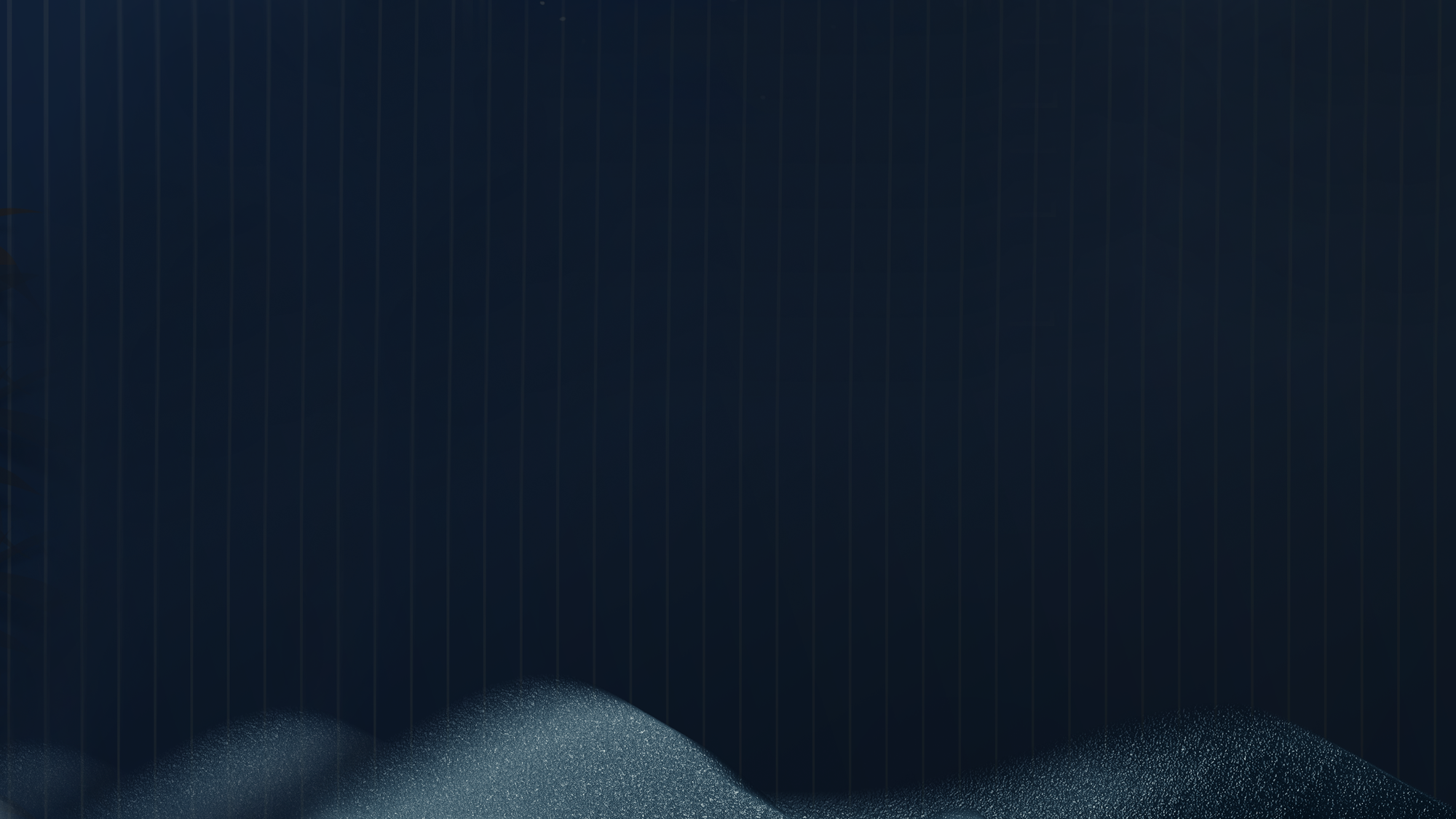 PART 03
请输入标题内容
English Title
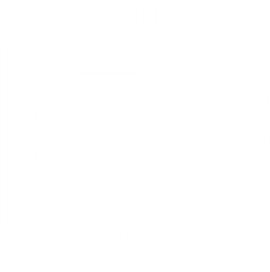 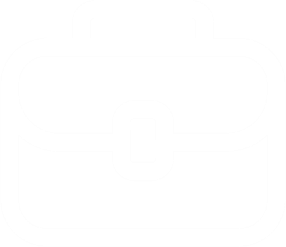 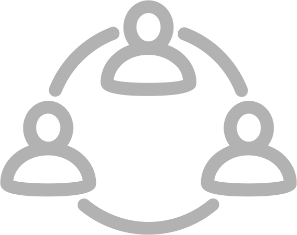 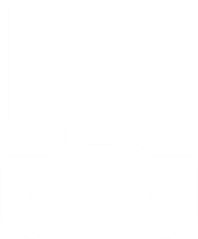 加入标题内容
加入标题内容
加入标题内容
加入标题内容
感谢您使用PPT模板，请在此输入您需要的文字内容，感谢您使用PPT模板，请在此输入您需要的文字内容。
感谢您使用PPT模板，请在此输入您需要的文字内容，感谢您使用PPT模板，请在此输入您需要的文字内容。
感谢您使用PPT模板，请在此输入您需要的文字内容，感谢您使用PPT模板，请在此输入您需要的文字内容。
感谢您使用PPT模板，请在此输入您需要的文字内容，感谢您使用PPT模板，请在此输入您需要的文字内容。
感谢您使用PPT模板，请在此输入您需要的文字内容，感谢您使用PPT模板，请在此输入您需要的文字内容。
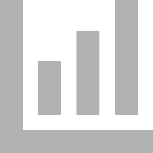 40%
请输入文本内容
Please enter the English Title here.
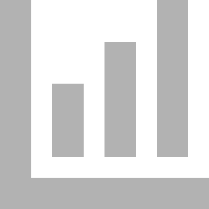 感谢您使用PPT模板，请在此输入您需要的文字内容，感谢您使用PPT模板，请在此输入您需要的文字内容。
80%
请输入文本内容
Please enter the English Title here.
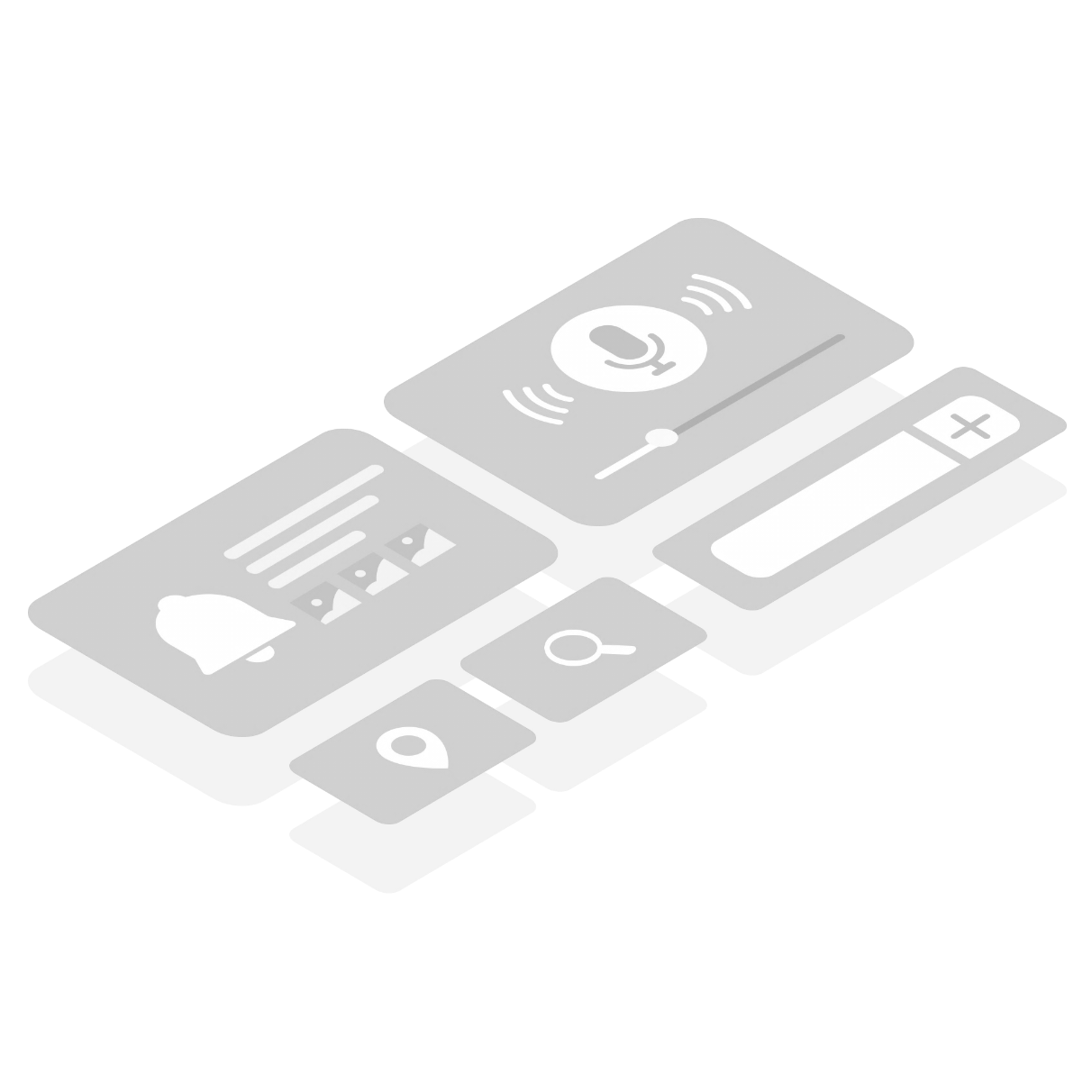 感谢您使用PPT模板，请在此输入您需要的文字内容，感谢您使用PPT模板，请在此输入您需要的文字内容。感谢您使用PPT模板，请在此输入您需要的文字内容，感谢您使用PPT模板，请在此输入您需要的文字内容。
80%
20%
40%
ADD TEXTE HERE
ADD TEXTE HERE
ADD TEXTE HERE
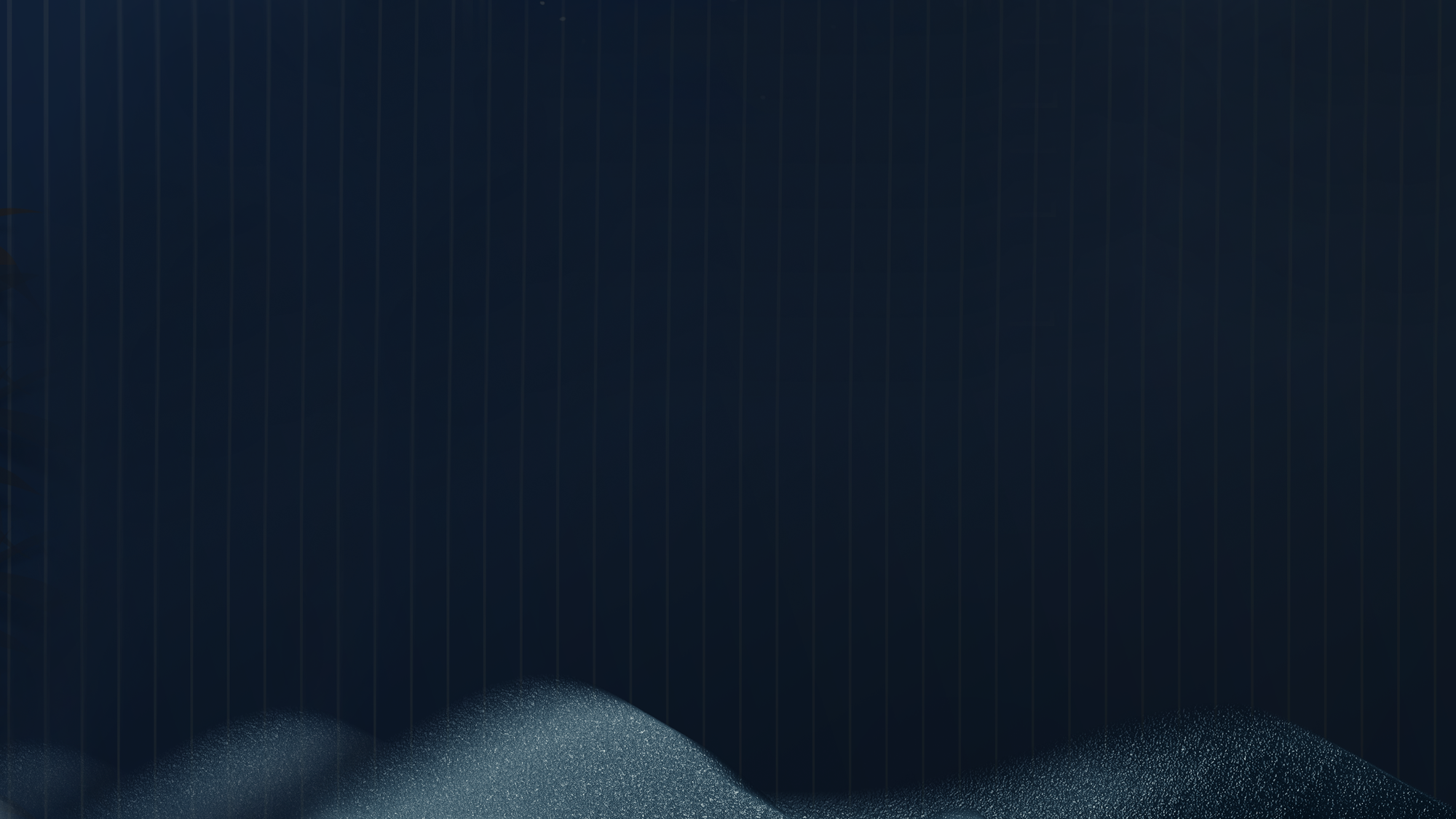 PART 04
请输入标题内容
English Title
感谢您使用PPT模板，请在此输入您需要的文字内容，感谢您使用PPT模板.
A
请添加标题
感谢您使用PPT模板，请在此输入您需要的文字内容，感谢您使用PPT模板.
B
请添加标题
感谢您使用PPT模板，请在此输入您需要的文字内容，感谢您使用PPT模板.
C
请添加标题
感谢您使用PPT模板，请在此输入您需要的文字内容，感谢您使用PPT模板.
D
请添加标题
感谢您使用PPT模板，请在此输入您需要的文字内容.
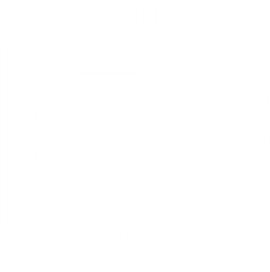 感谢您使用PPT模板，请在此输入您需要的文字内容.
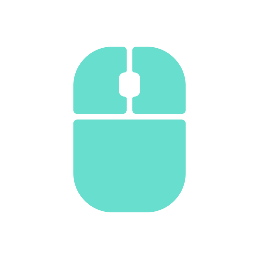 输入文本内容
输入文本内容
输入文本内容
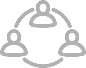 感谢您使用PPT模板，请在此输入您需要的文字内容.
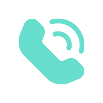 感谢您使用PPT模板，请在此输入您需要的文字内容，感谢您使用PPT模板，请在此输入您需要的文字内容。
感谢您使用PPT模板，请在此输入您需要的文字内容，感谢您使用PPT模板，请在此输入您需要的文字内容。
请输入标题内容
100
%
85
%
感谢您使用PPT模板，请在此输入您需要的文字内容，感谢您使用PPT模板，请在此输入您需要的文字内容。感谢您使用PPT模板，请在此输入您需要的文字内容.

感谢您使用PPT模板，请在此输入您需要的文字内容，感谢您使用PPT模板，请在此输入您需要的文字内容。感谢您使用PPT模板，请在此输入您需要的文字内容.
75
%
55
%
45
%
40
%
20
%
10
%
2.输入内容
感谢您使用PPT模板，请在此输入您需要的文字内容.感谢您使用PPT模板
1.输入内容
感谢您使用PPT模板，请在此输入您需要的文字内容.感谢您使用PPT模板
3.输入内容
感谢您使用PPT模板，请在此输入您需要的文字内容.感谢您使用PPT模板
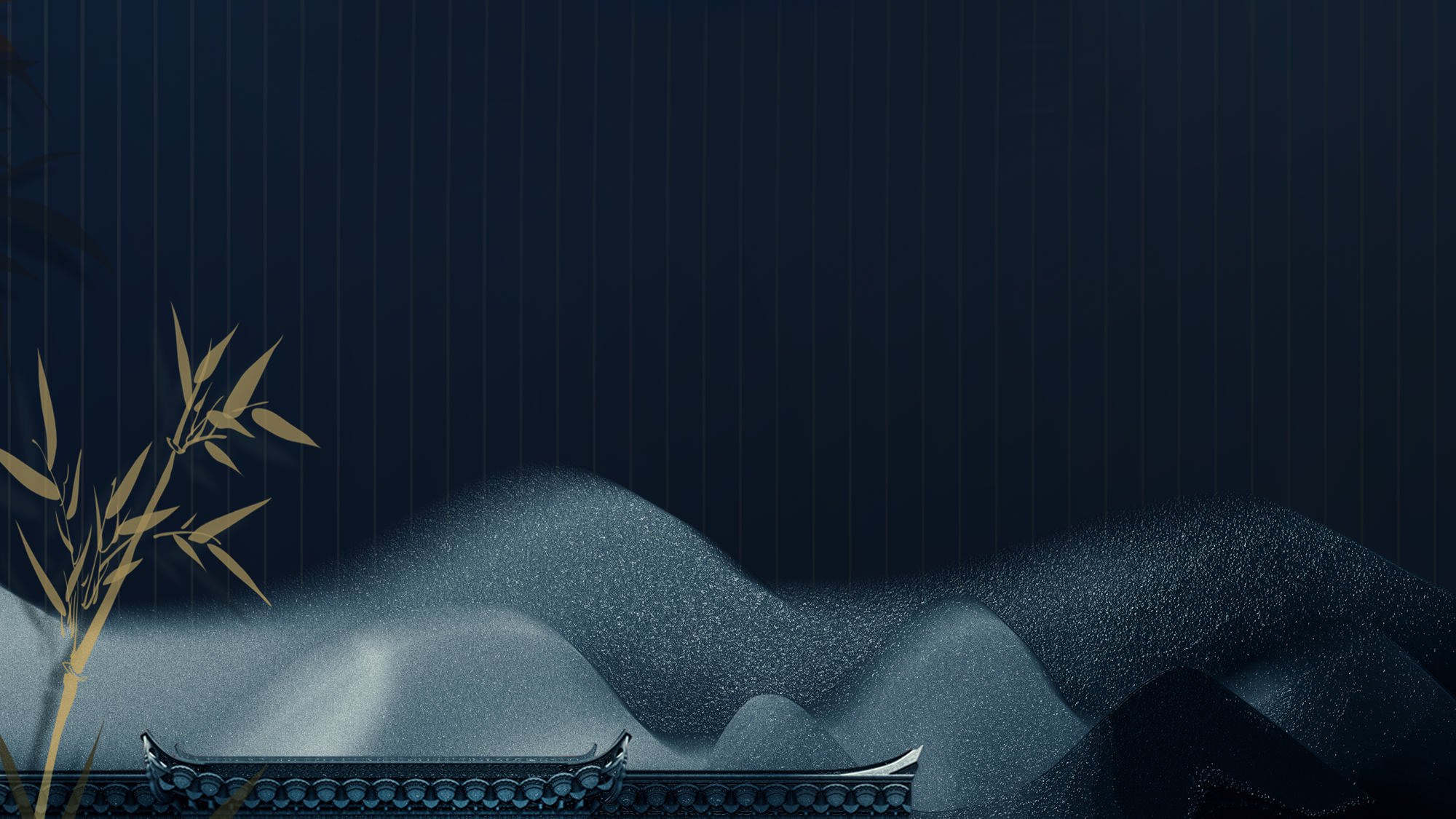 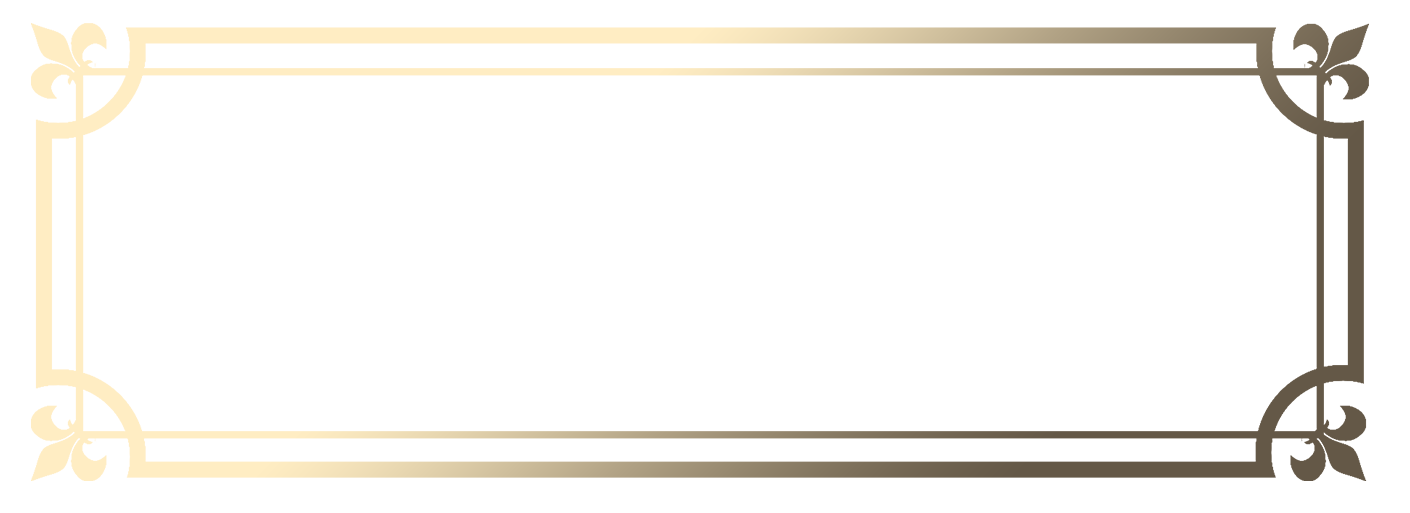 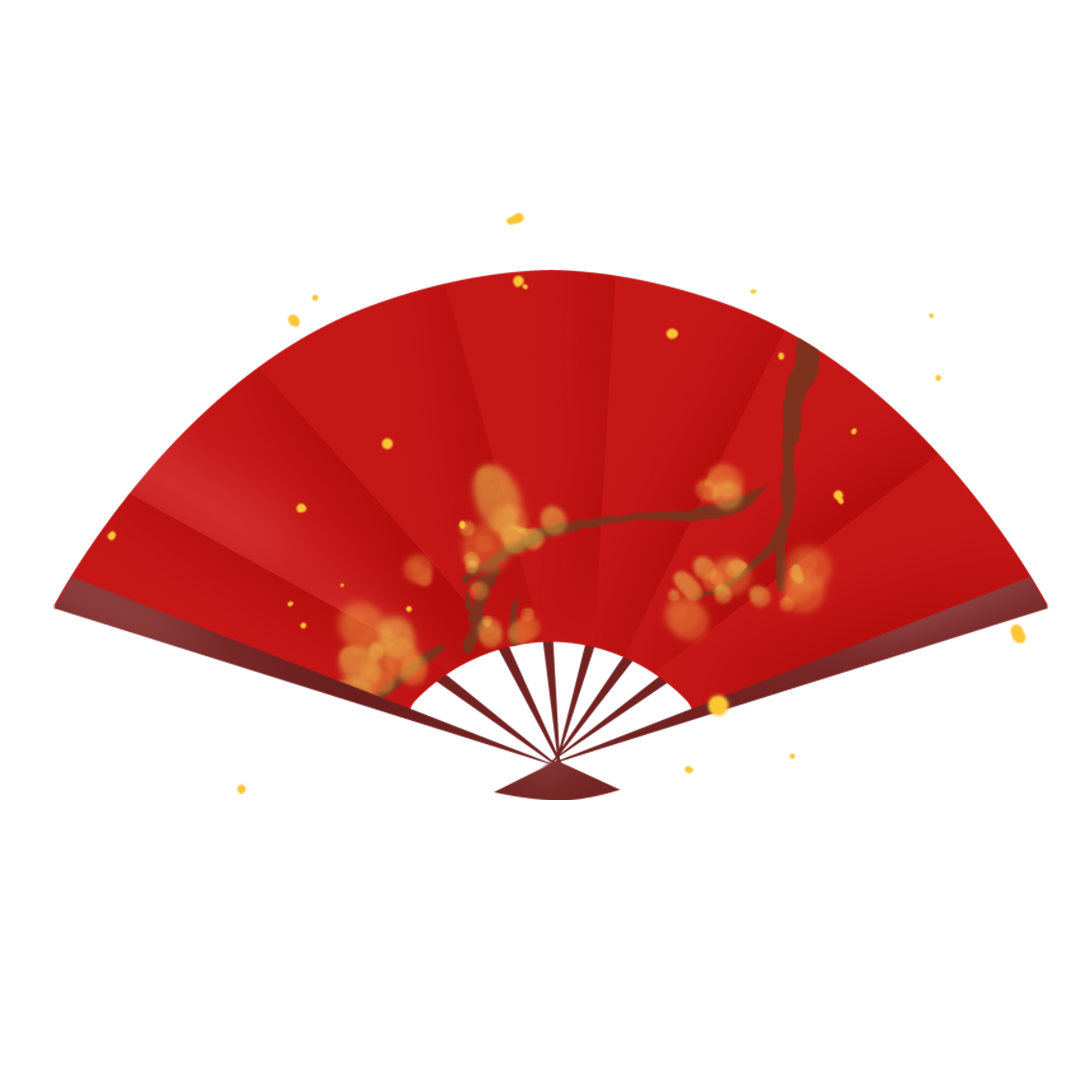 THANKS!
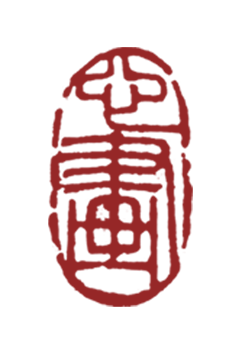 感谢您的观看!
汇报人：好客模板